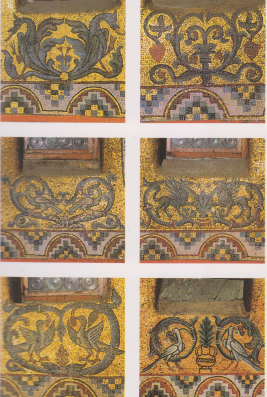 Sotto le finestre della cupola dell’Ascensione
Sotto le finestre della cupola dell’Ascensione
Sotto le finestre della cupola dell’Ascensione
Sotto le finestre della cupola dell’Ascensione